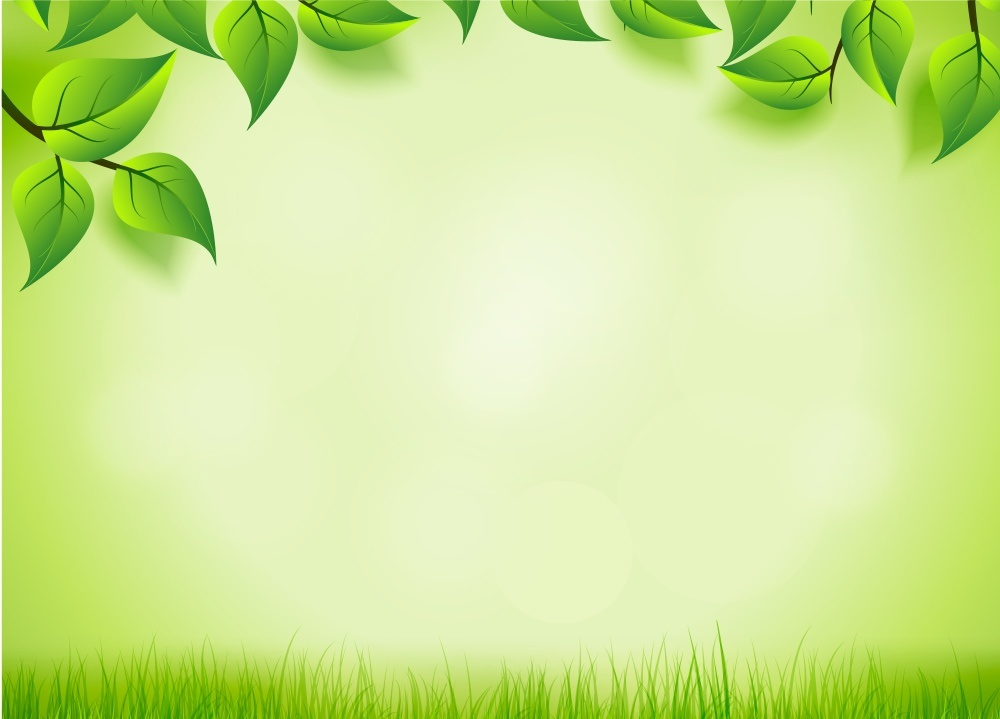 Муниципальное автономное дошкольное образовательное  учреждение муниципального образования "Светловский  городской округ" – детский сад № 2 "Светлячок
Игровая образовательная ситуация 
по сенсорике 
«В гости к Маше» 
2 младшая группа
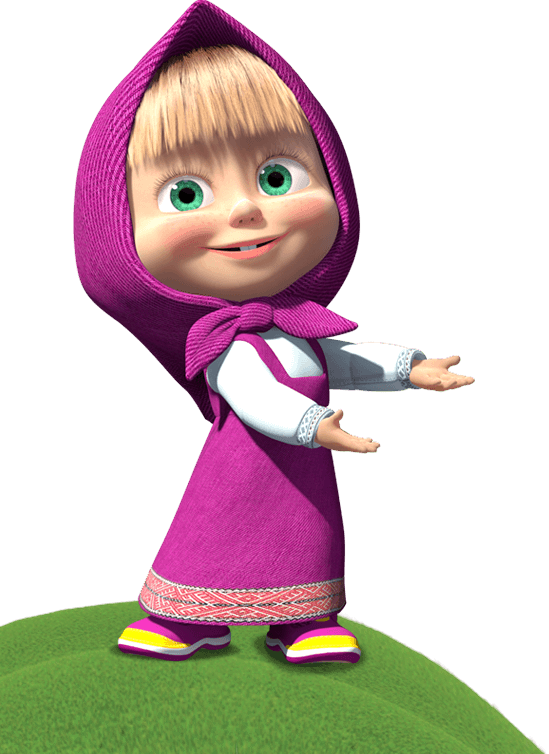 Автор: воспитатель
Карнецкая Татьяна Ивановна
Программное содержание:
1. умение различать предметы по цвету, форме и величине; побуждать детей называть цвета (красный, синий, желтый, зеленый); формы (круг, квадрат, треугольник)
2. закреплять представление квадрата и круга, треугольника, способствовать развитию различных видов работ детей, в ходе образовательной деятельности
3. развивать мелкую моторику рук, тактильность, воображение;
4.  активизировать в речи детей слова: мячик, мягкий, сапожки, сарафан, побуждать проговорить  слова пальчиковой  гимнастики и игру с мячиками;
5.развитие творческих способностей - составление узоров по образцу
6. воспитывать интерес к познанию окружающего мира; воспитывать дружеское взаимоотношения; желание помочь;
7.создавать благоприятные условия для эмоционально-положительного восприятия материала
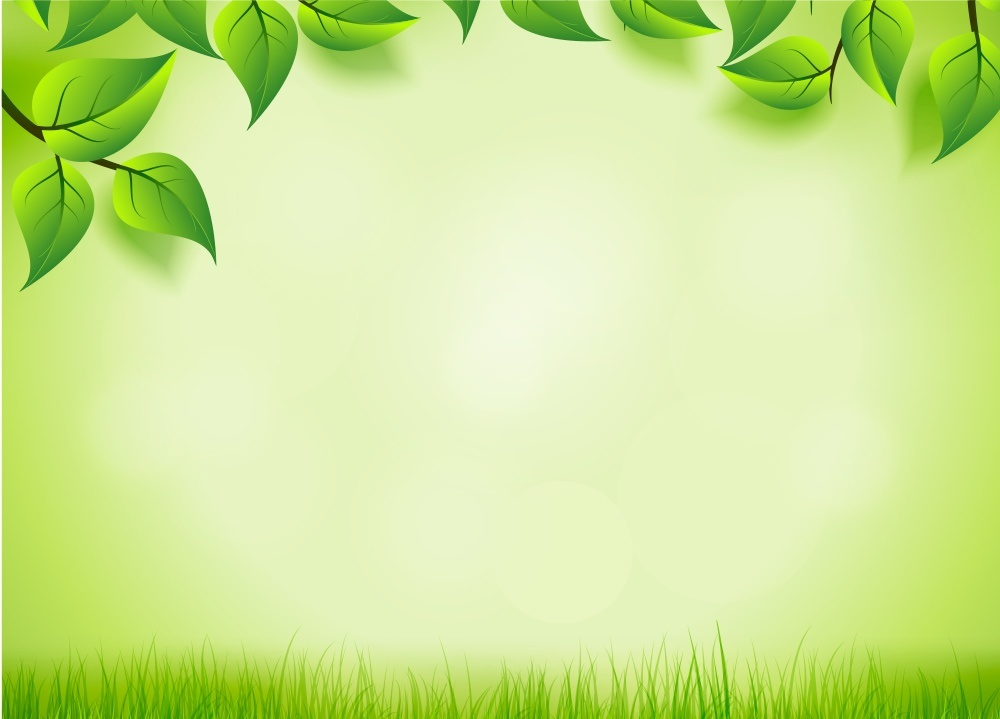 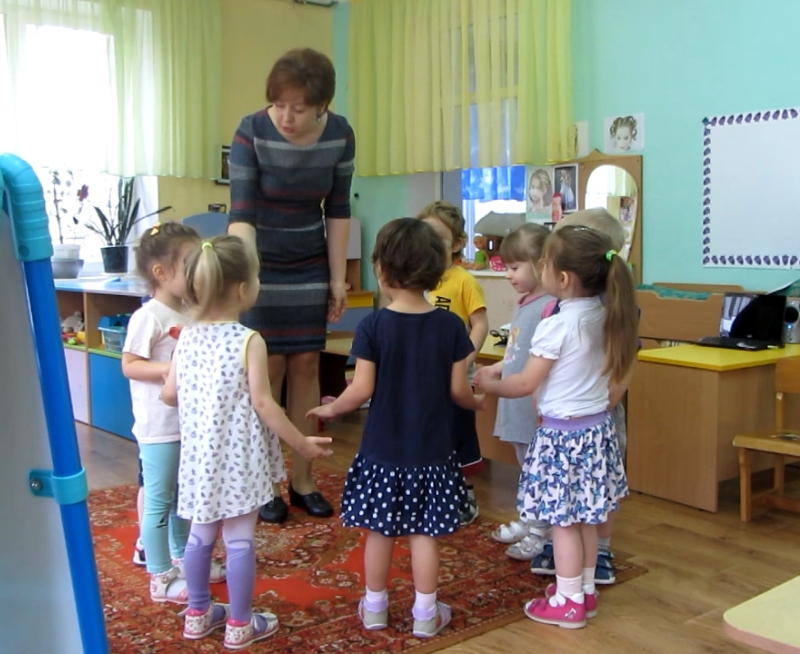 Приветствие
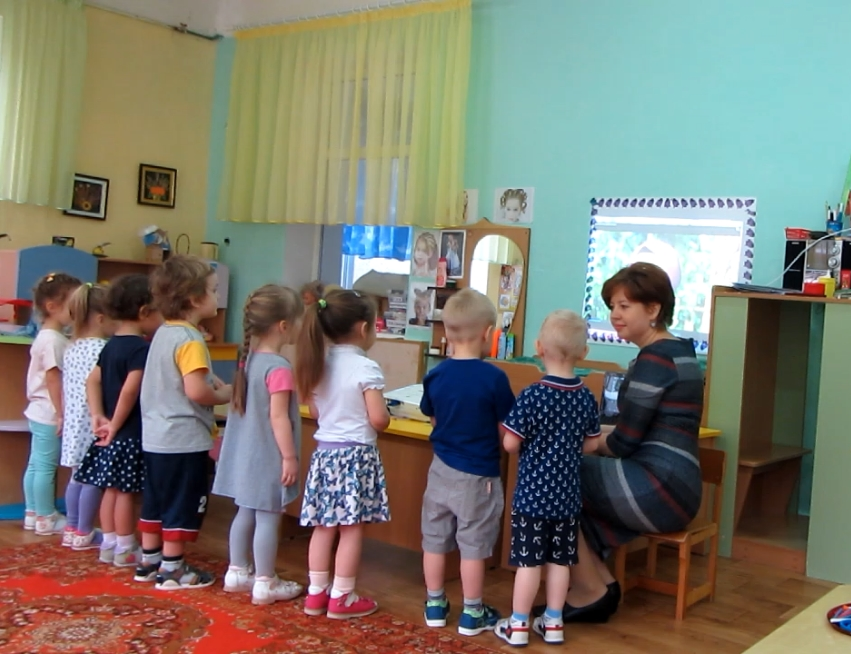 К ребятам в детский сад приходит видеописьмо от Маши с просьбой о помощи
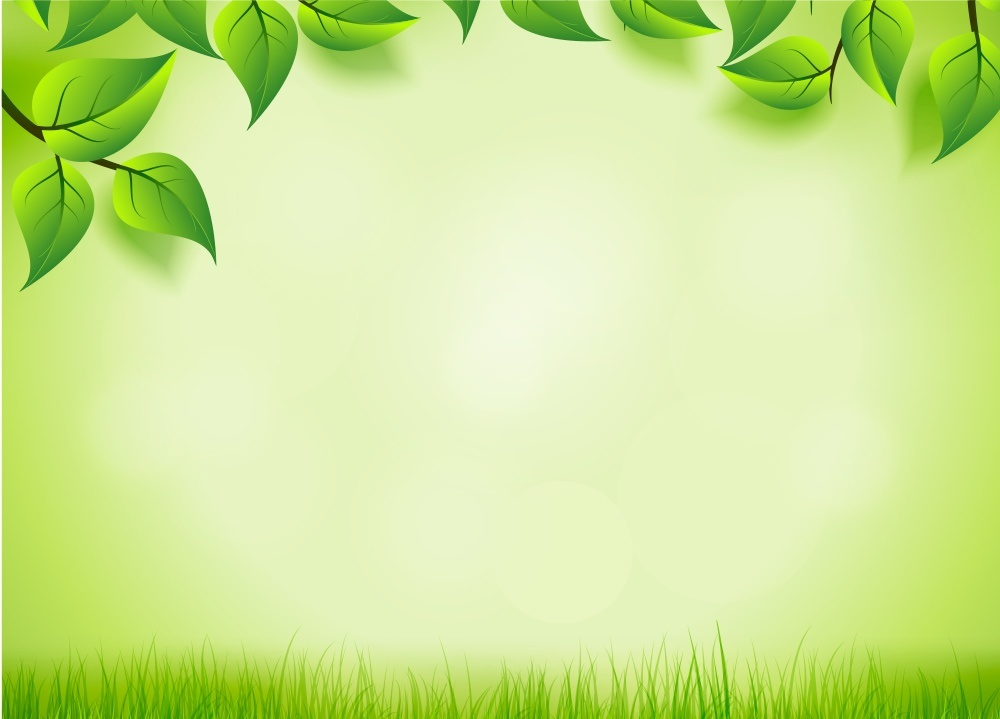 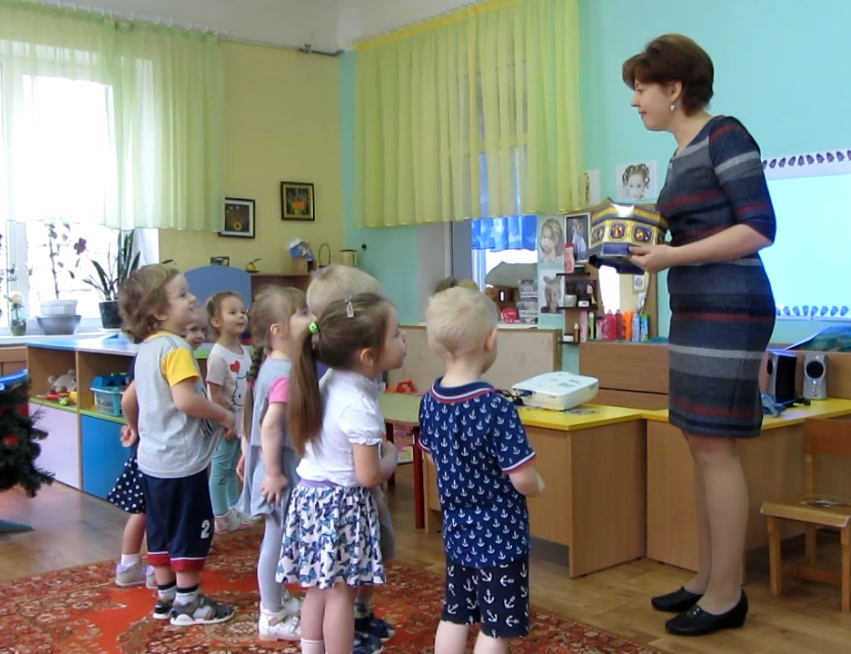 Постановка проблемы:все вместе решаем как нам попасть в сказку,на каком транспорте
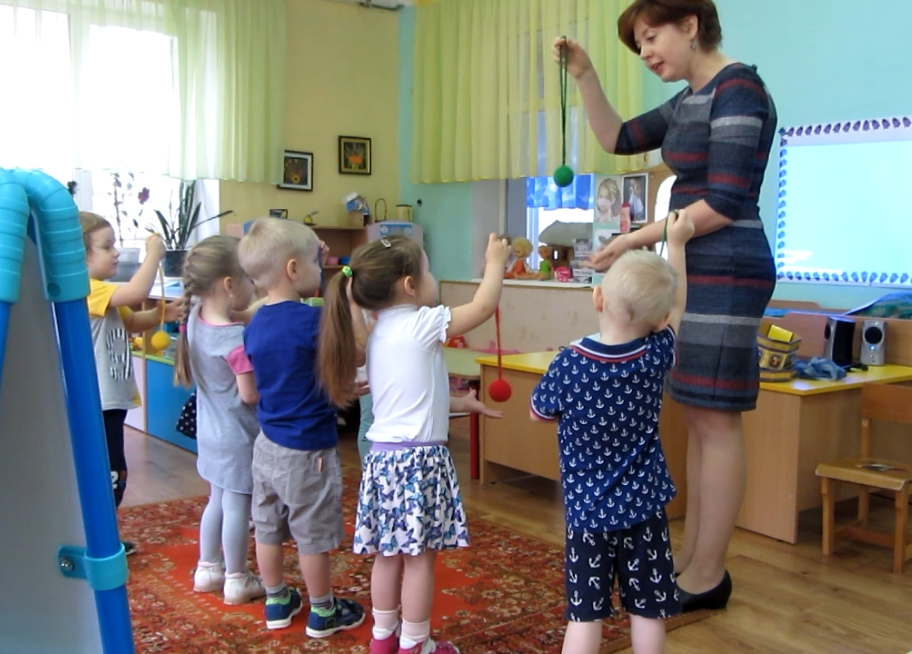 Проводится игра с использованием текстильных мячиков Фребеля
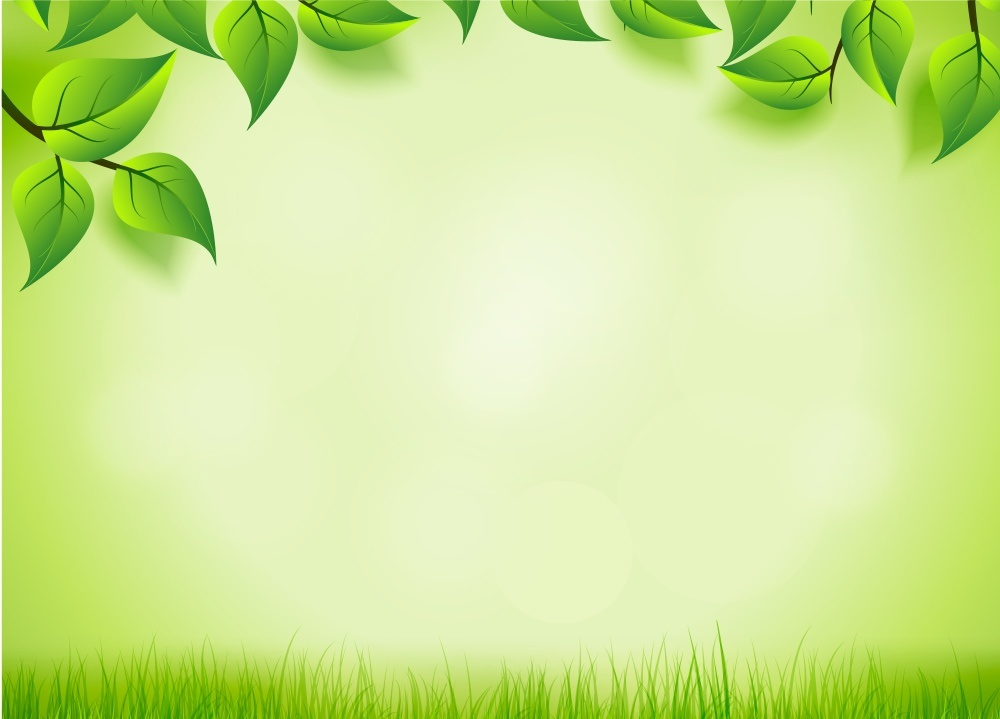 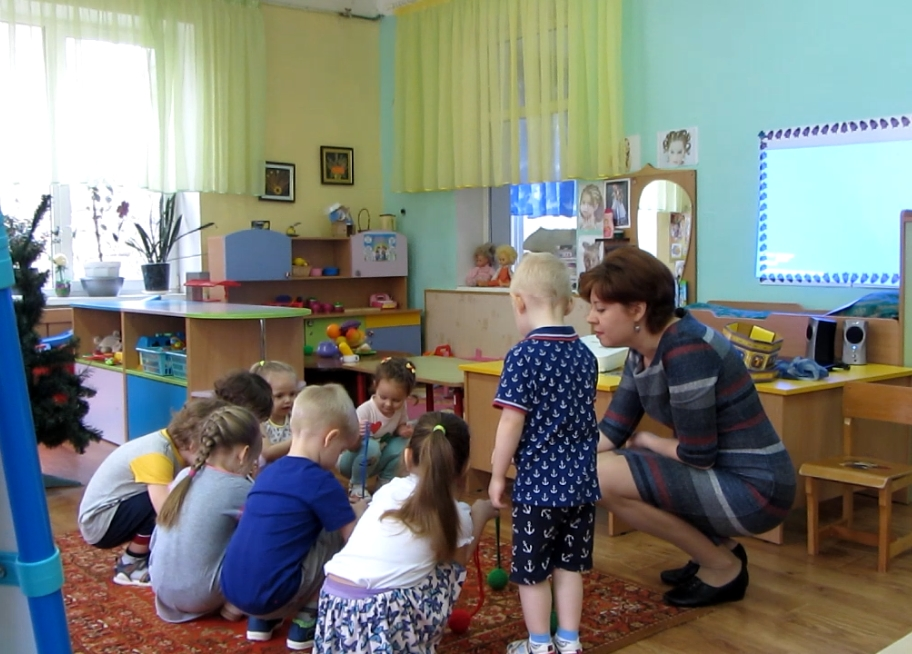 Делаем воздушный шар и оказывамся в лесу
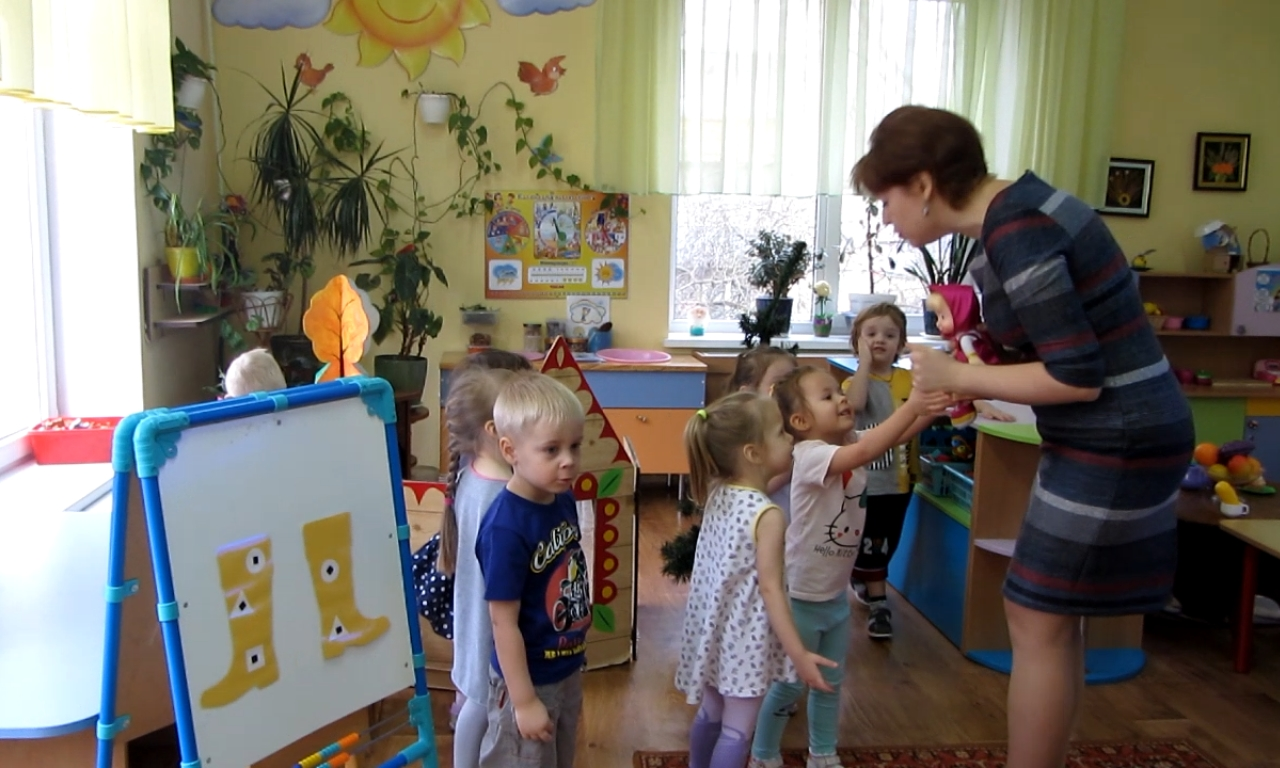 Появляется Маша,просит зашить ее сапожки
(поставить заплатки из геометрических форм)
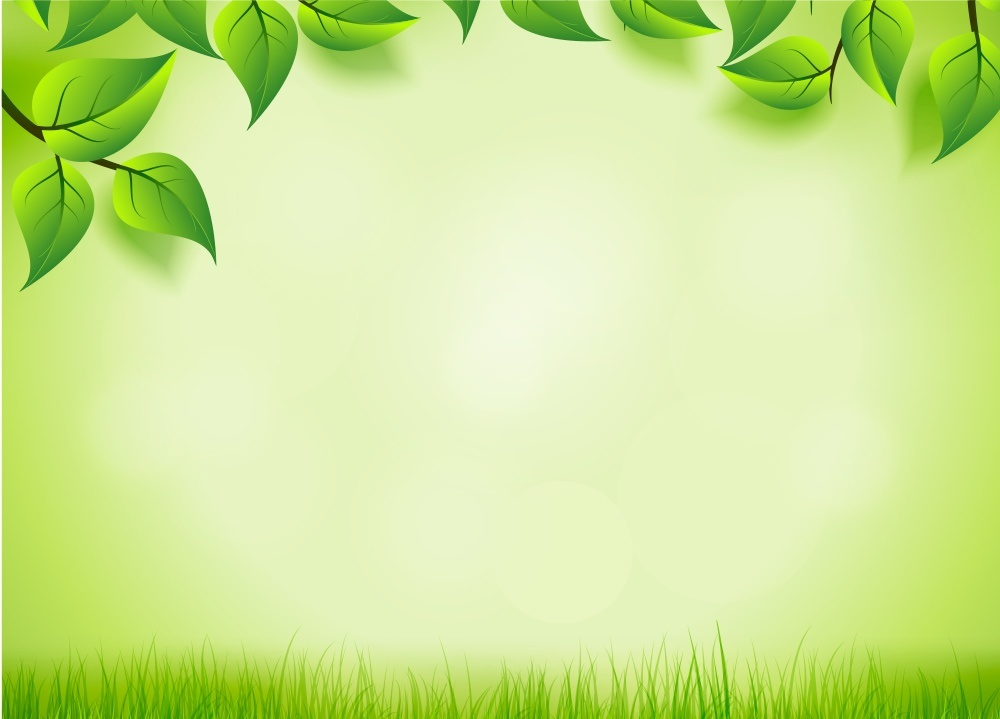 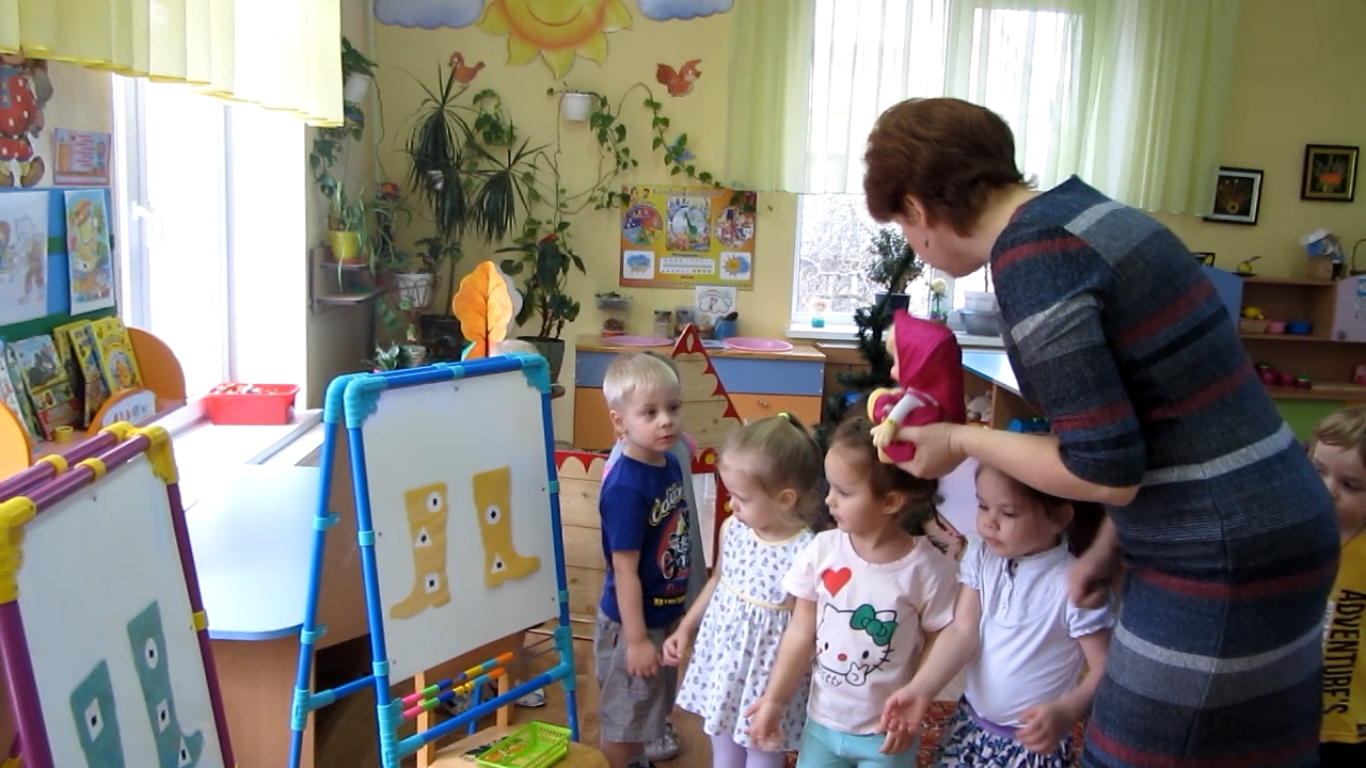 Проводится игра »Подбери заплатку»
Дети находят нужные заплатки по цвету и по форме и ставит на сапожки
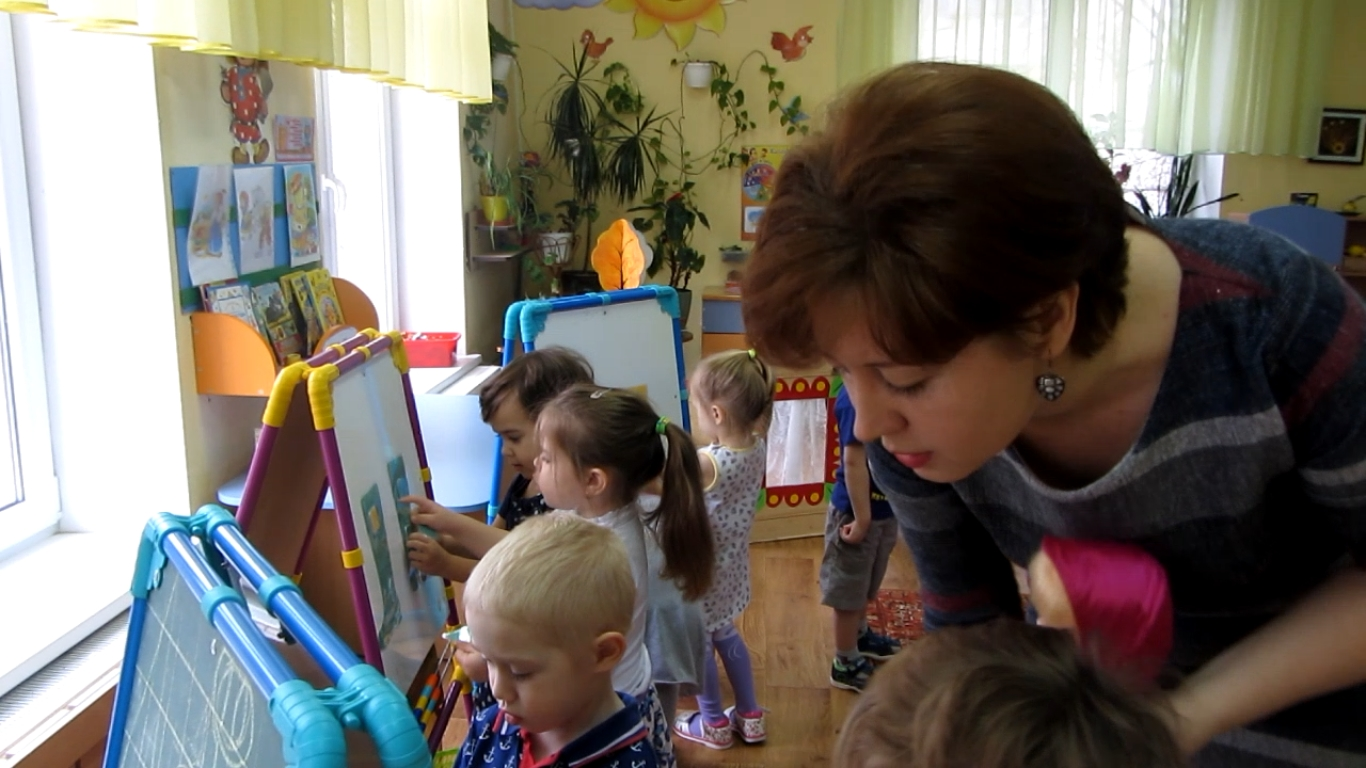 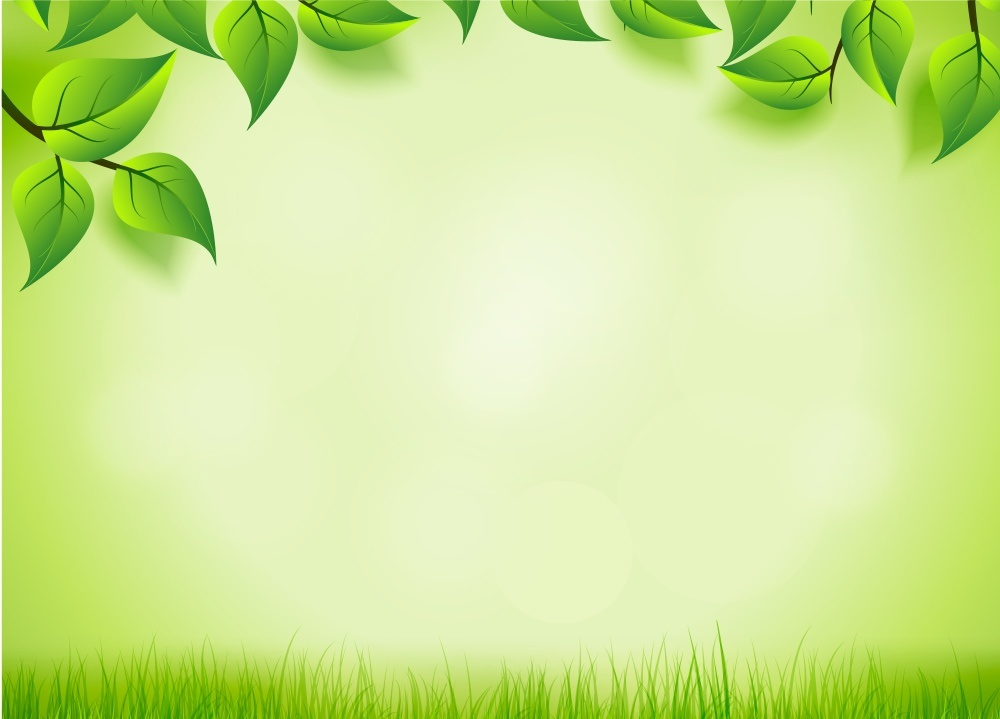 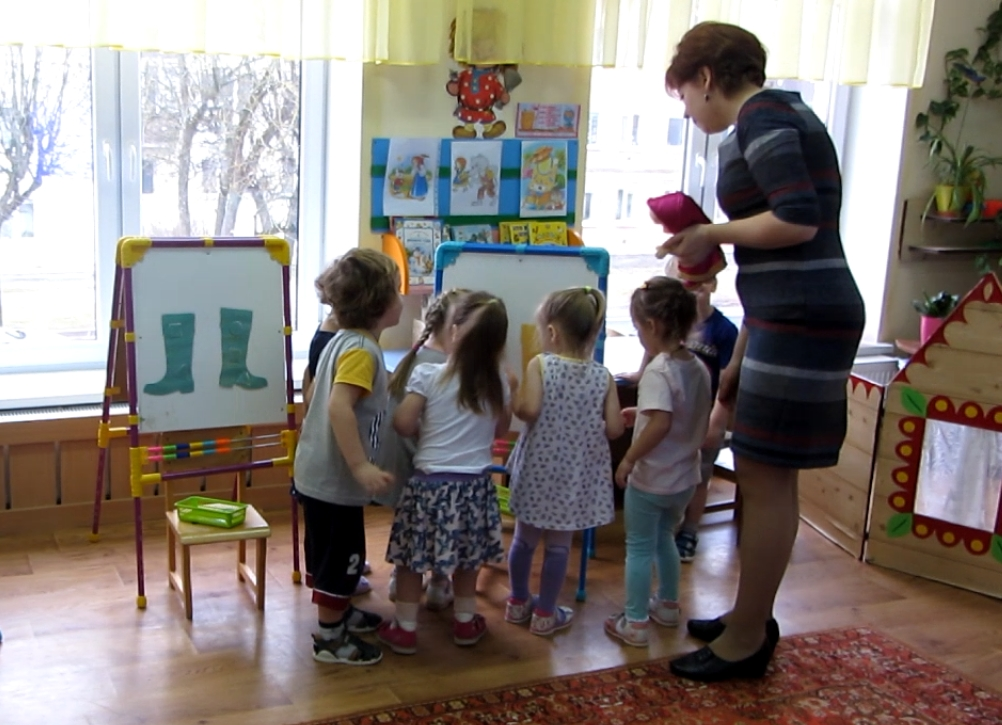 Маша радуется результатам и просит еще украсить ее сарафаны узорами
Игровая 
мотивация.
 Постановка 
Проблемы.
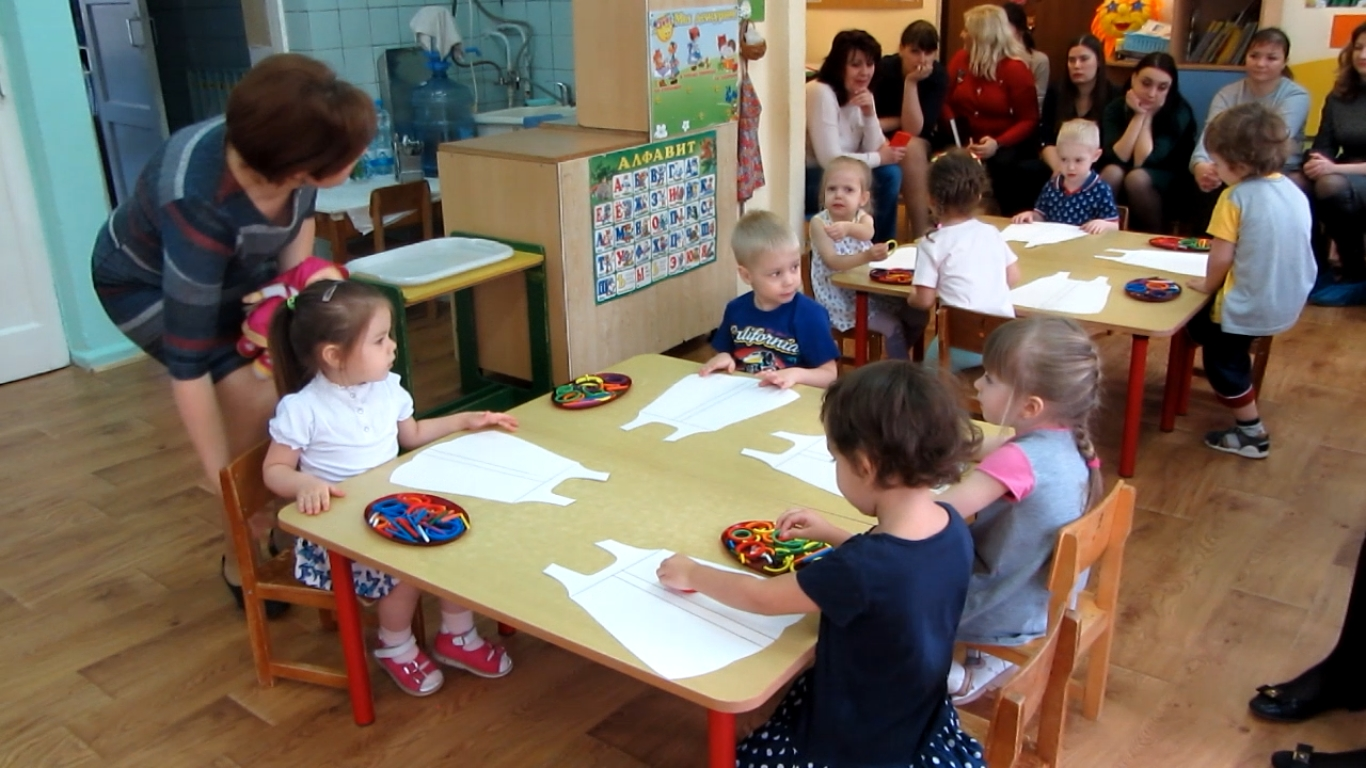 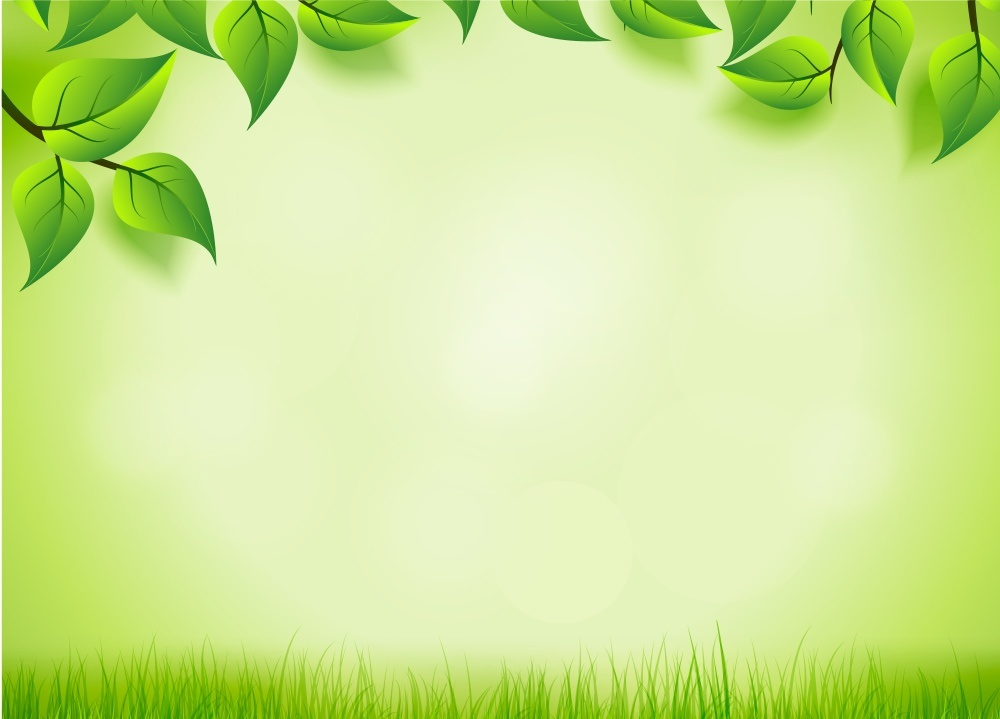 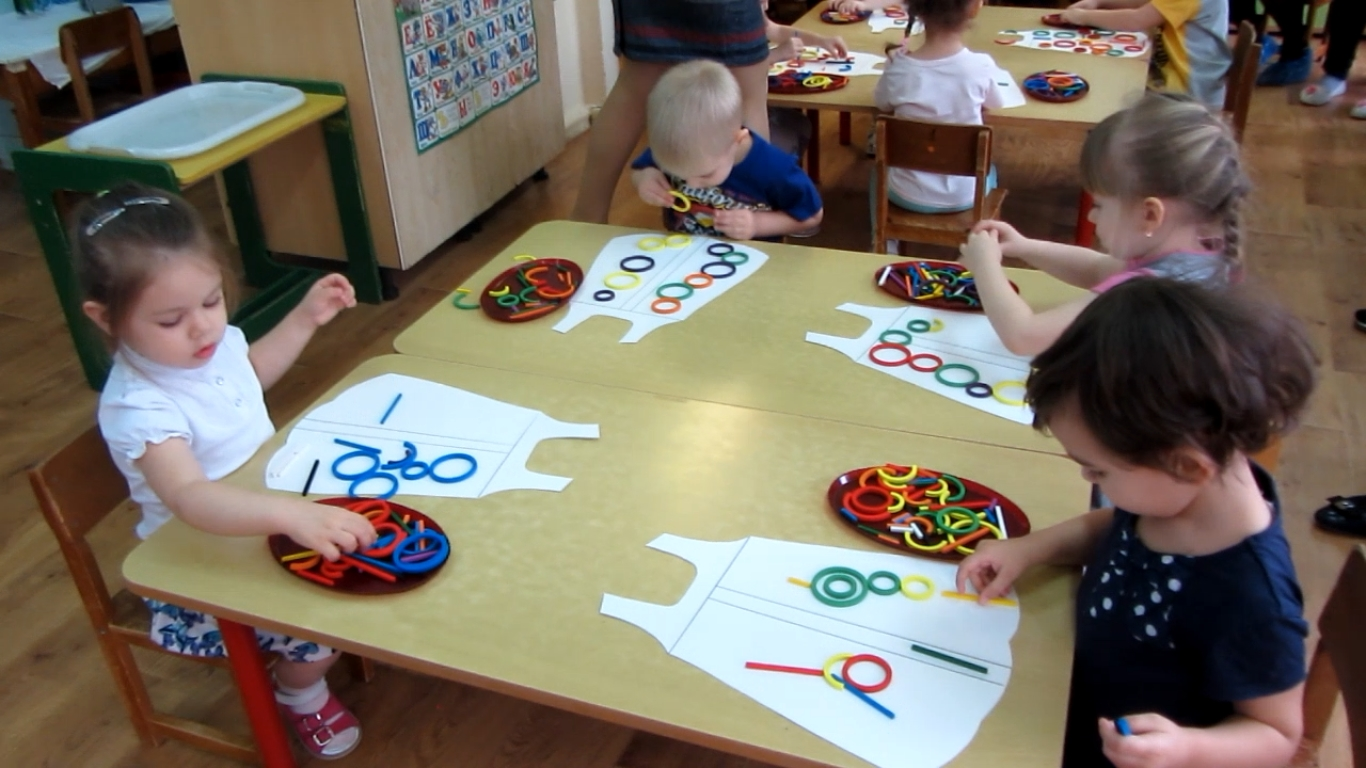 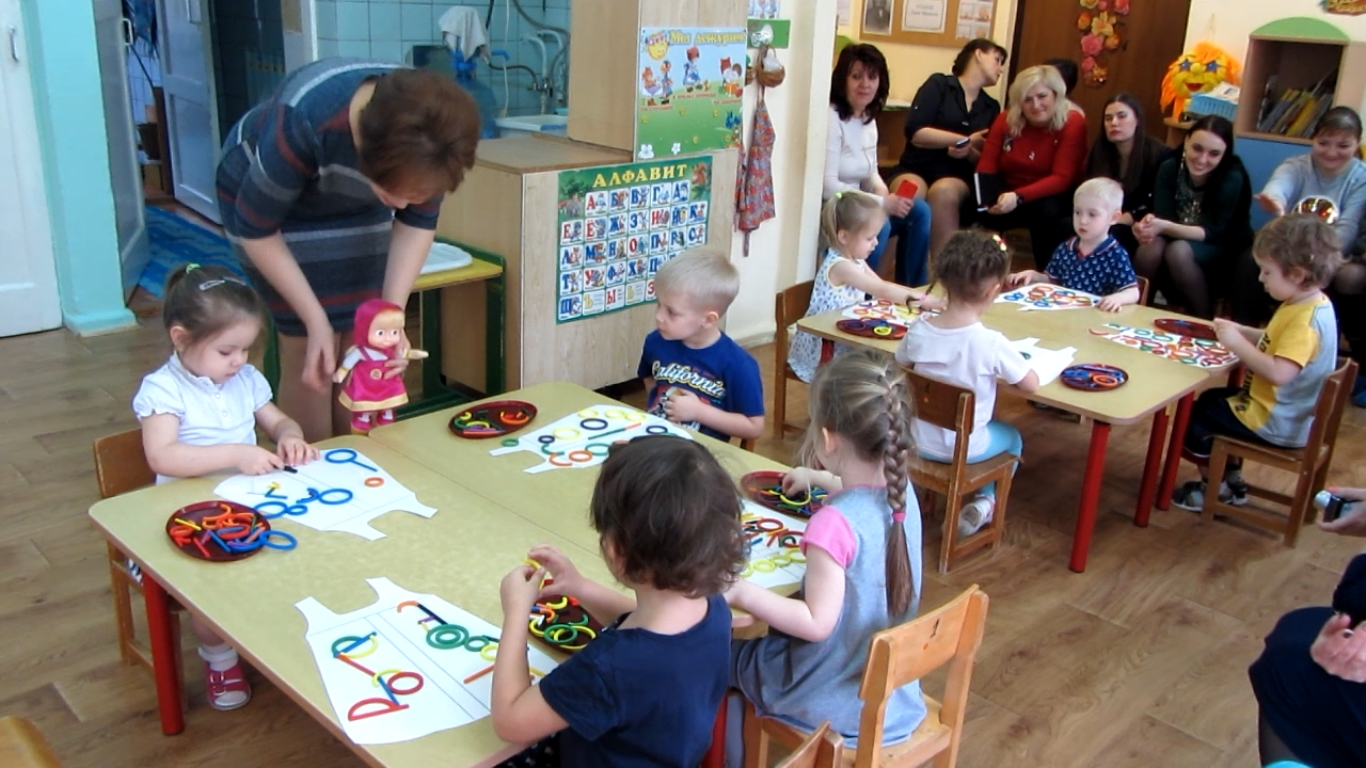 Дети приступают к выполнению задания (используется набор Фребеля № 8,9)
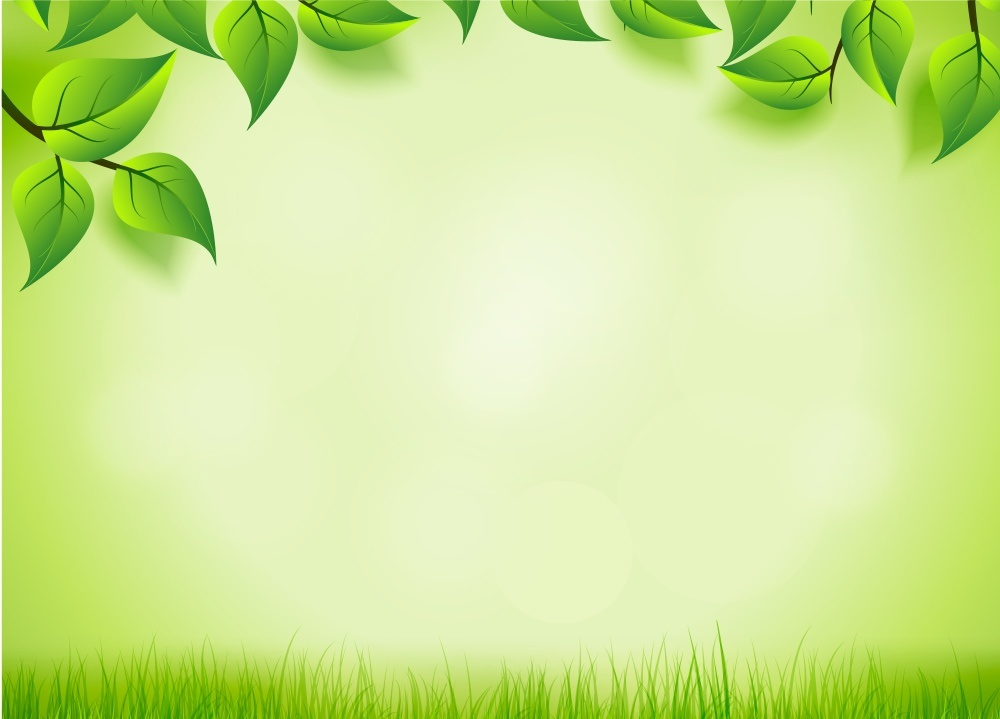 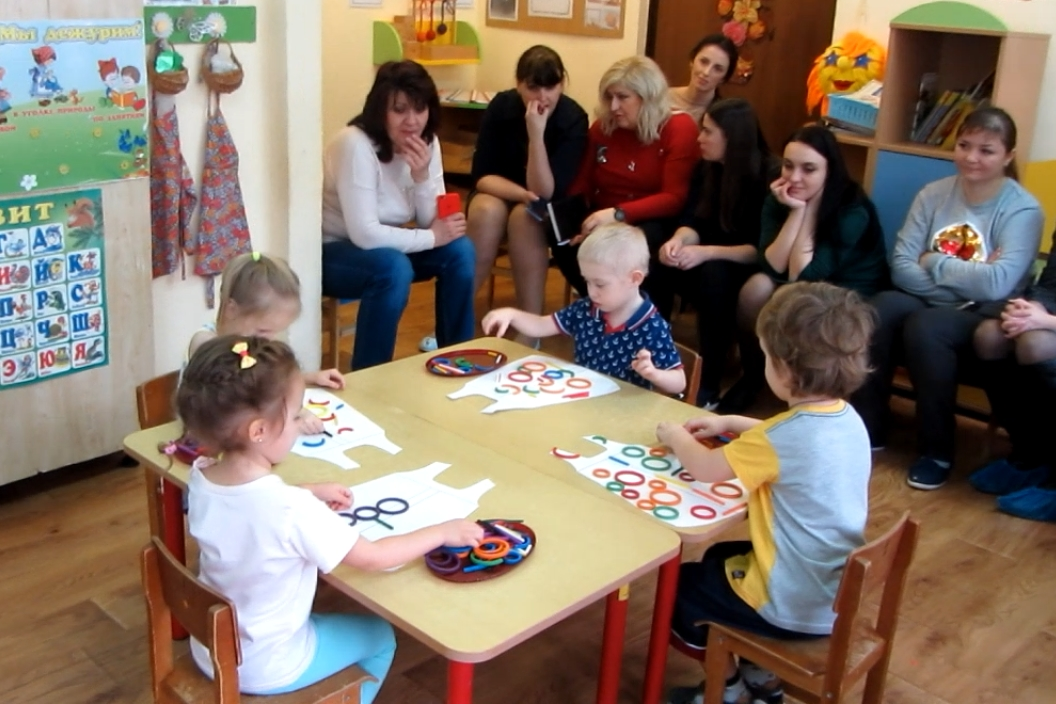 Дети украшают сарафаны по своему представлению
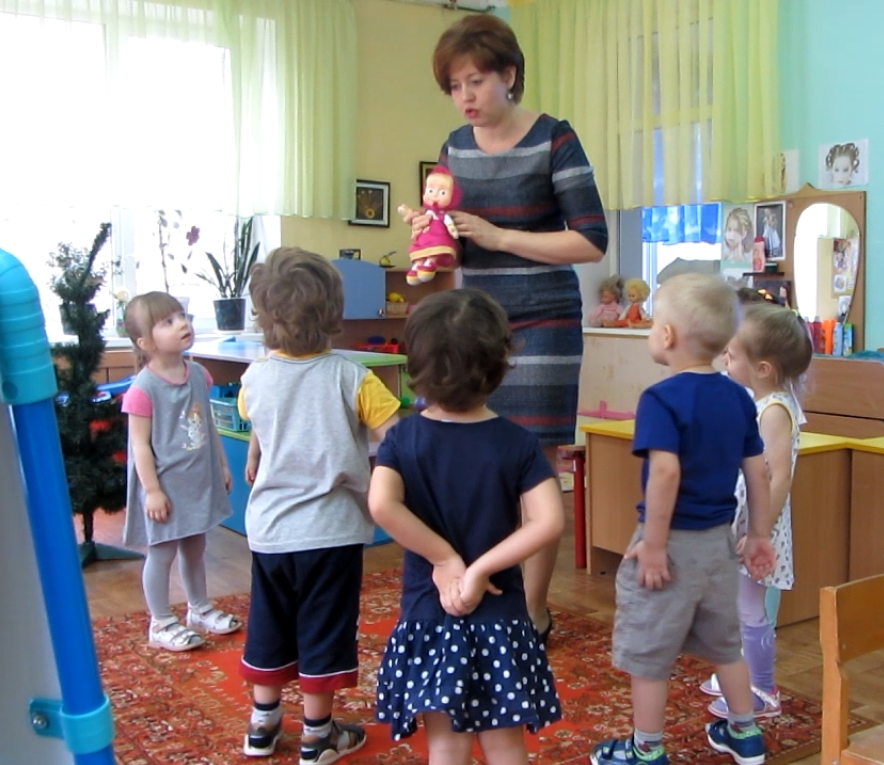 Маша благодарит детей за помощь и прощается
Выводы:
Интерес  детей к образовательной деятельности  был привлечён с помощью  сюрпризного  момента – письма  от Маши 
Выполнены все поставленные задачи.
Статические задания чередовались с      динамическими
 На занятии  использовала наборы Фребеля
Активизировался словарный запас, развивалась речь детей.